Happy birthdayAlan our common interest for fundamental physicsOur GOLF common contribution
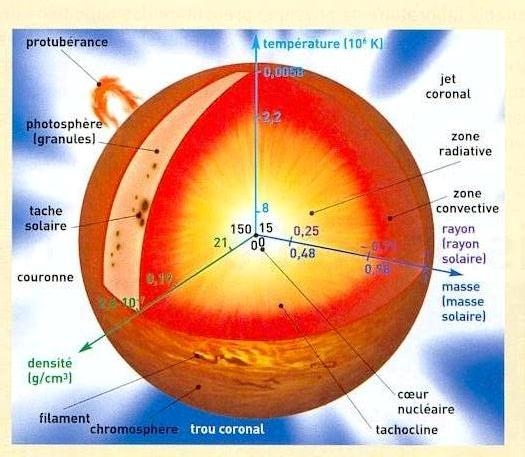 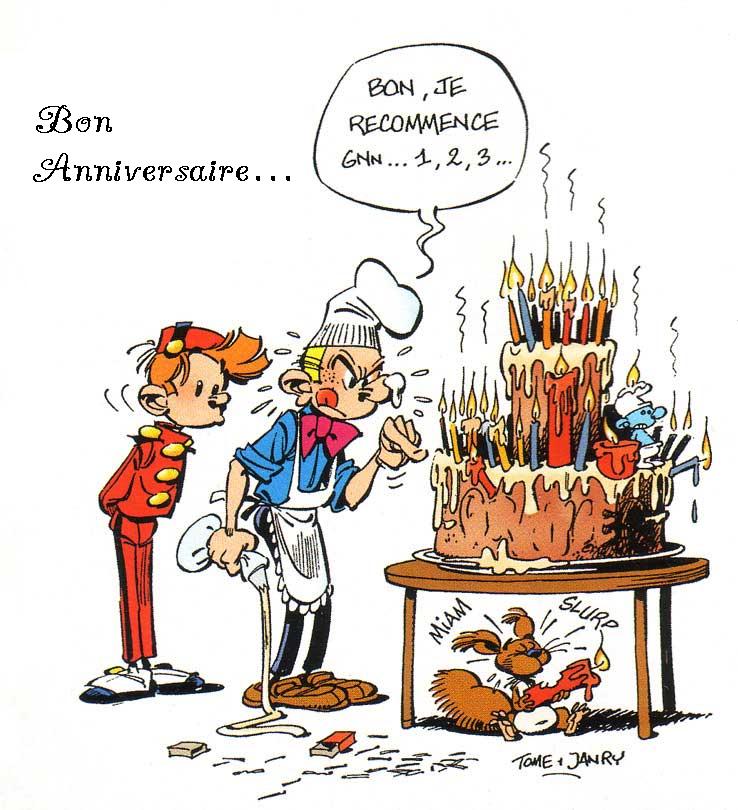 Sylvaine Turck-Chièze CEA 20th June 2013, Celebration of the 80th birthday of Alan Gabriel
Low degree modesThe core: 0.5 microHz   11 year variability: about 0.5 microHz
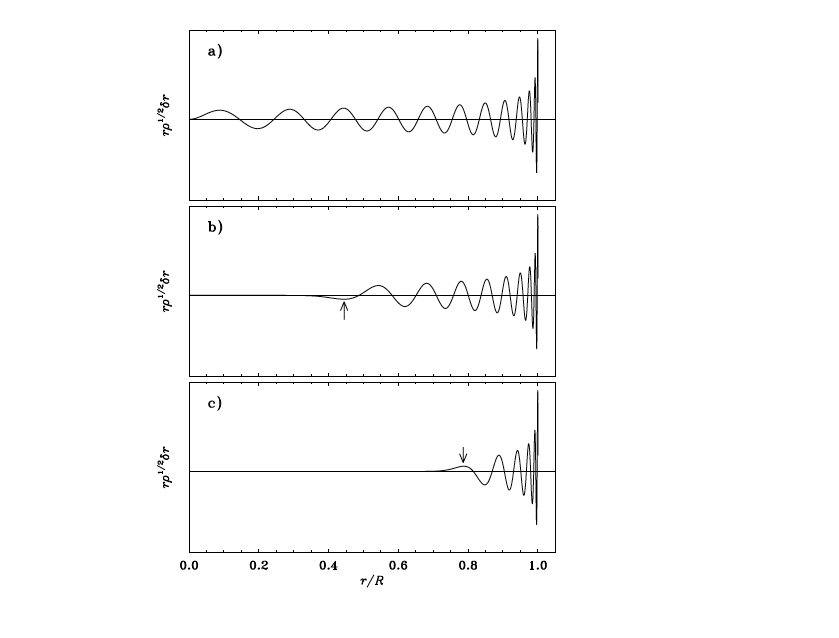 Global oscillations at low frequencyWe use oscillations below 1.6 mHz: check of the SSM hypotheses, predictions of neutrinos
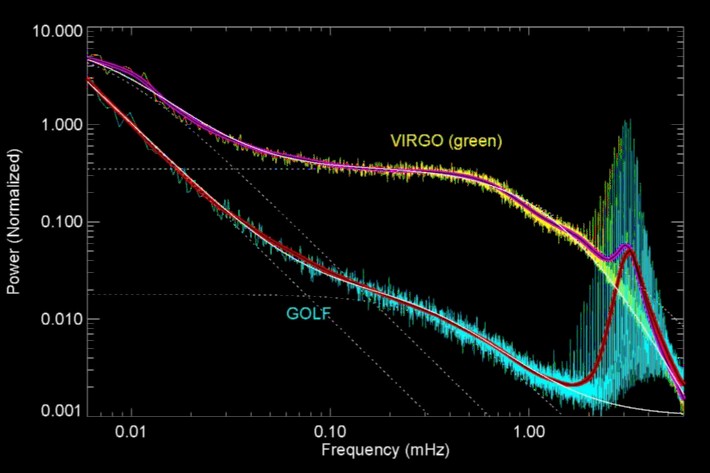 Turck-Chièze et al. 2001
Turck-Chièze et al. 2011
Turck-Chièze & Couvidat  Report in Progress in Physics 2012
Global oscillations at low frequencyShallow dynamo or global dynamo: 2 and 11 year cyclesSalabert et al. 2009, Simoniello et al. 2013
GONG data
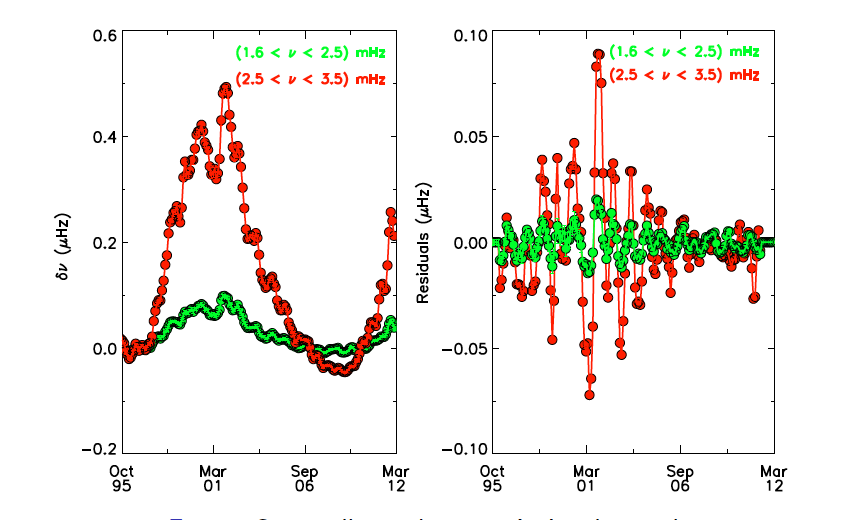 Common Subsurface direct magnetic effectSimoniello, …T-C…ApJ lett 2013
The QBP might be the result of the beating between components of the magnetic field of the sub surface, not a second dynamo
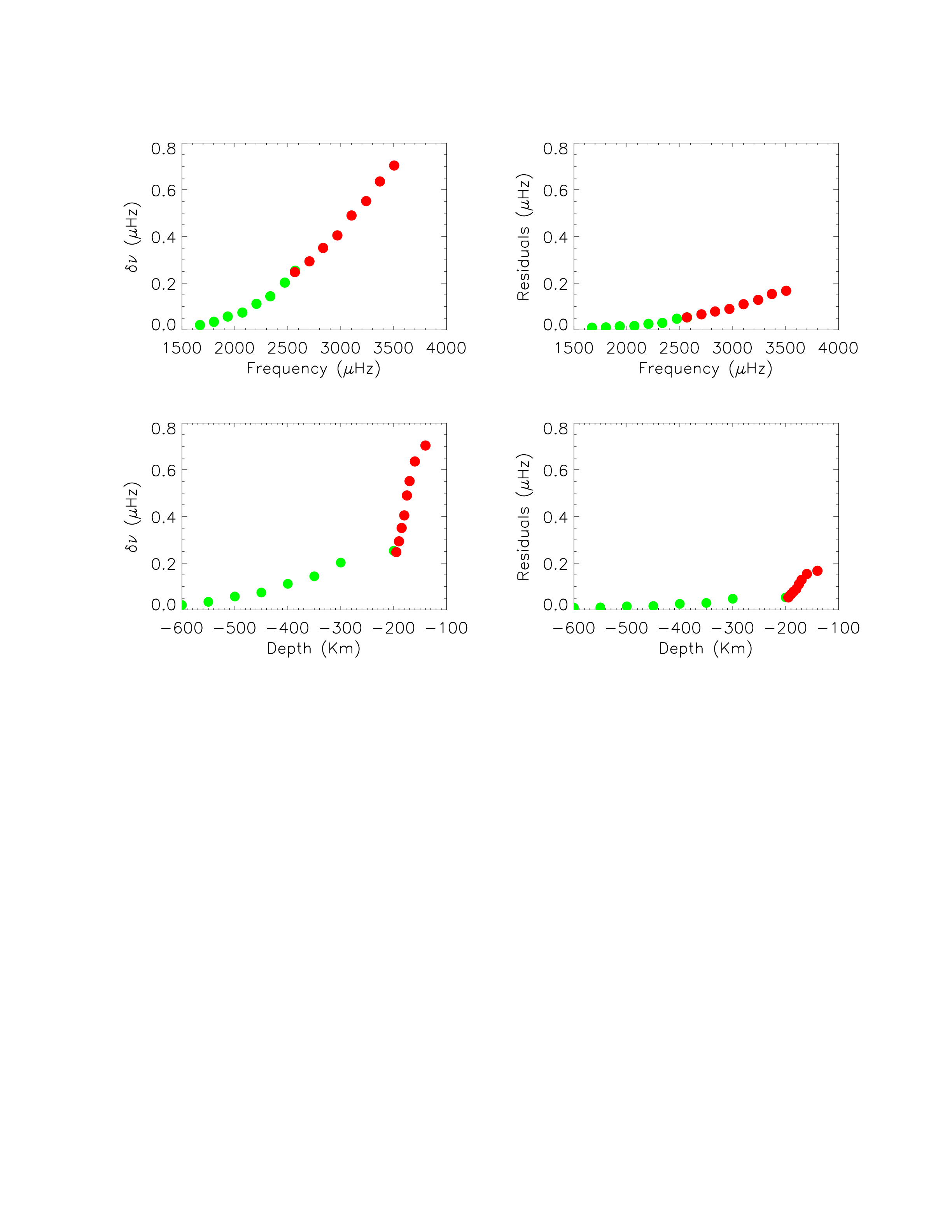 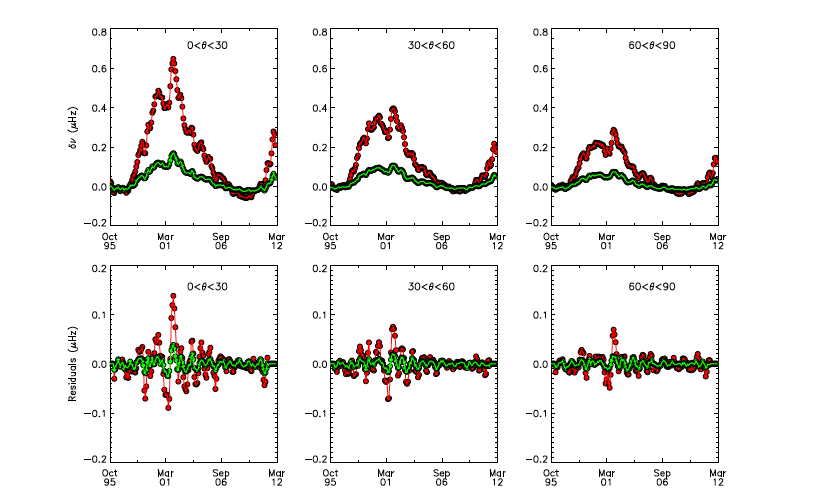 Have we detect gravity modes ?Non anticipated phenomena
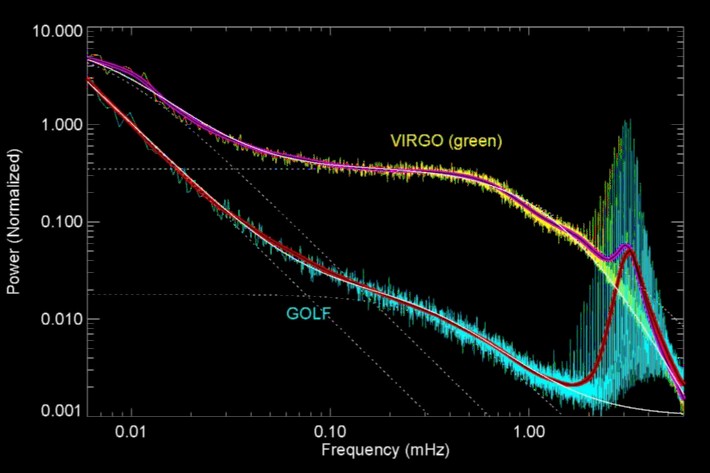 Solar Granulation noise

Not measurable before SOHO launch
Have we detect gravity modes ?Non anticipated phenomena: Basu & Antia 2003
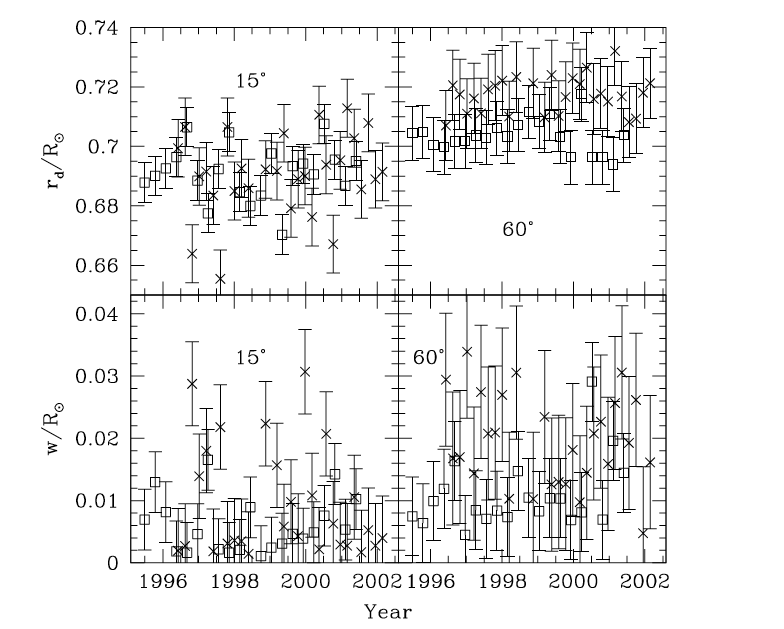 Impact on the lifetime of the modes and their central frequency
The solar rotation of the coreTurck-Chièze et al. 2004,Garcia et al. 2007, 2011, T-C et al. 2010
Yes, we believe for numerous reasons, it would nice to  confirm and extend, GOLFNG is built, GOLFNG in space
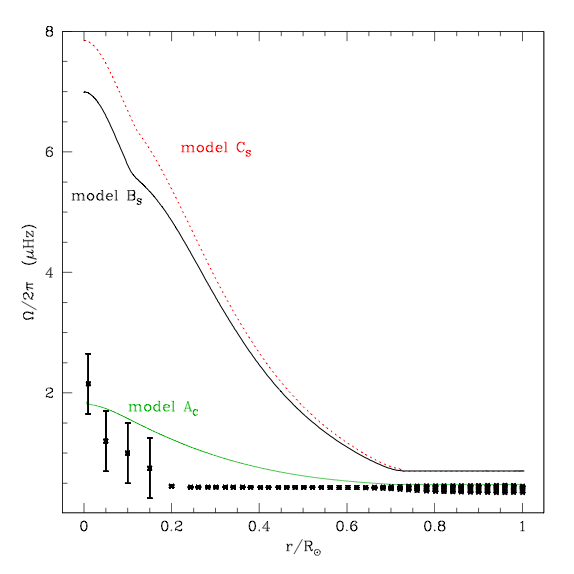 Model Bs 20 km/s at MS + magnetic braking; 
Model Cs 50 km/s
Model Ac is a model where the initial rotation is very slow: 2km/s
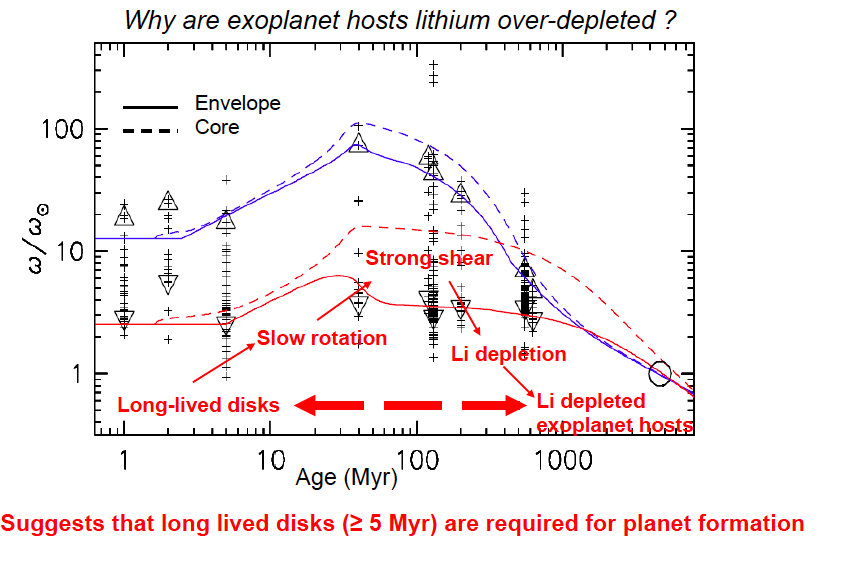 Bouvier et al. 2009, 2013
Thank you for this adventure, thank you to Jacques Charra too
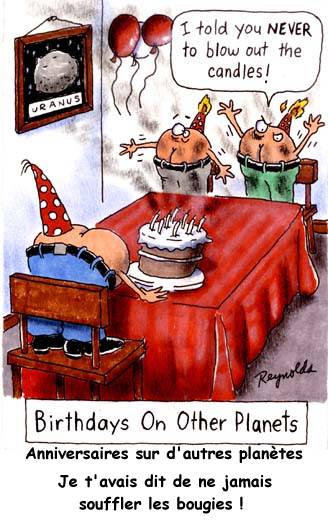 Space climate is developing

Exoplanets need to be understood

GOLF is continuing to produce data and we continue to work on

The successor of GOLF has been qualified in our laboratory

Turck-Chièze et al. 2012 RAA: all the values

You should be proud of our space common experience